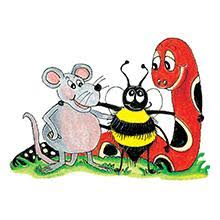 Jolly Grammar 3b-9
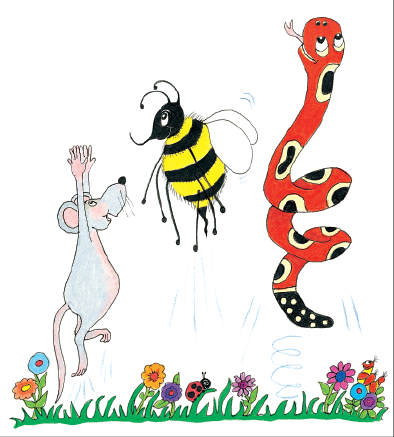 Let’s review
Nouns acting as
Adjectives.
The carrot cake tasted lovely.
She cleaned out the rabbit cage.
Sam has a mountain bike.
I planted tulip bulbs.
She wore a diamond ring. emerald
We cut down the old apple tree.
I like cheese and tomato sandwich.
lettuce, fruit, jam, chicken cutlet
cream, ham, tuna, egg
volcano
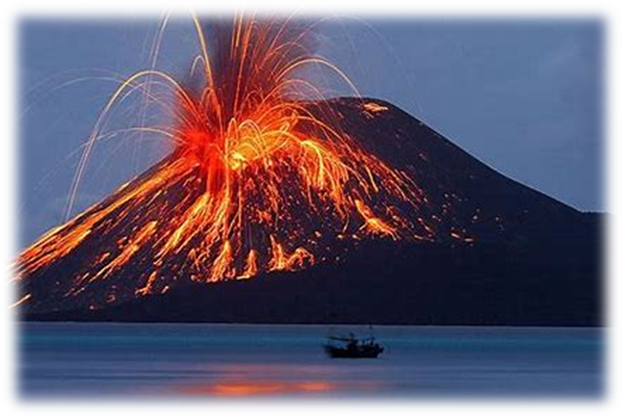 volcano
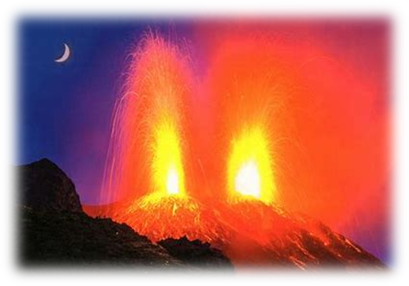 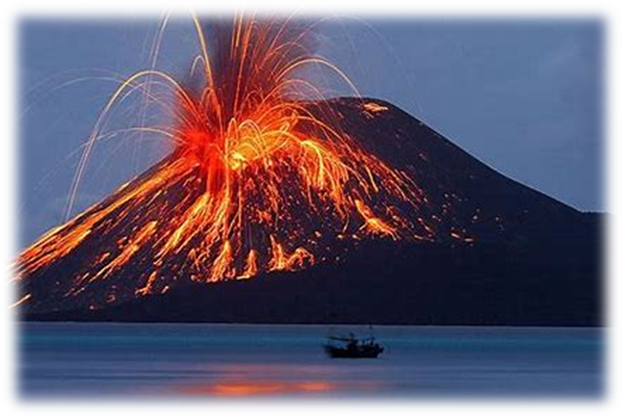 volcano
volcanoes
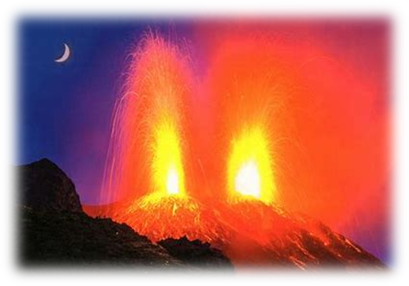 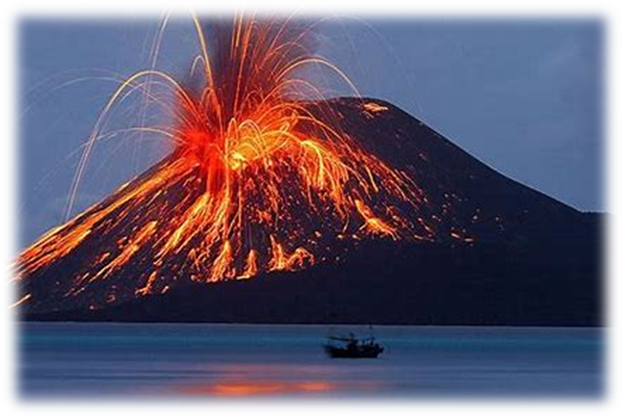 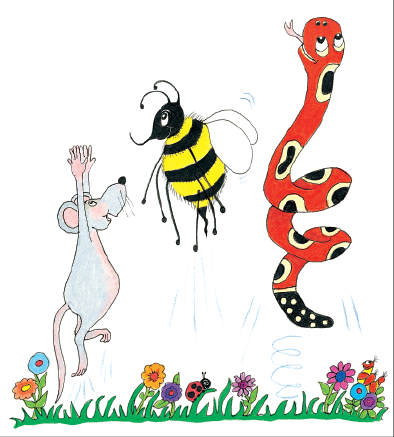 Spelling List 
Spelling  
The <-o> Spelling of the /oa/ Sound
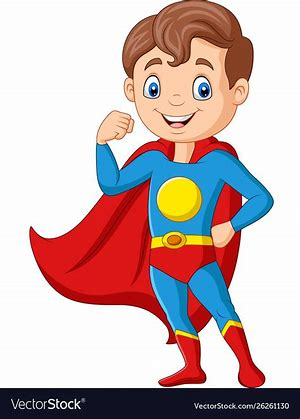 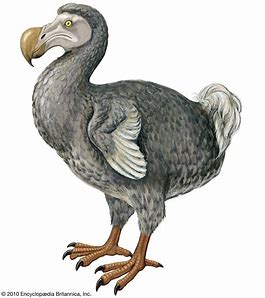 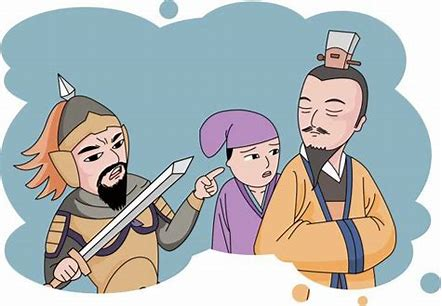 ago         hero            dodo
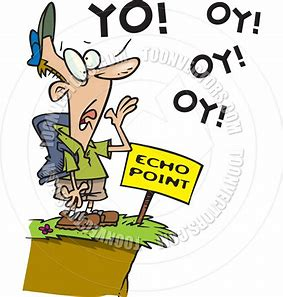 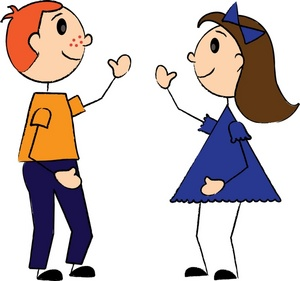 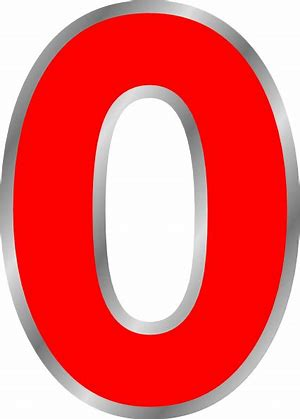 zero        echo            hello
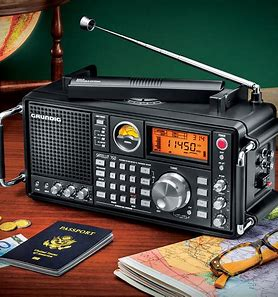 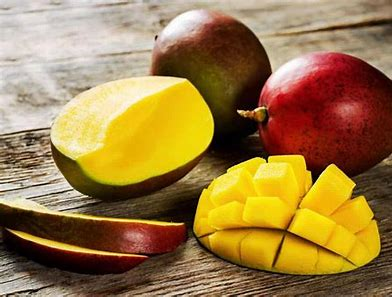 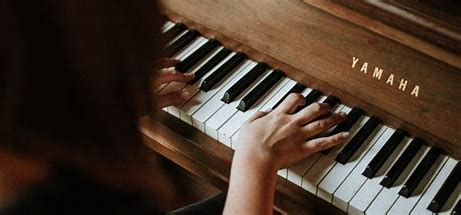 mango     pianos       radios
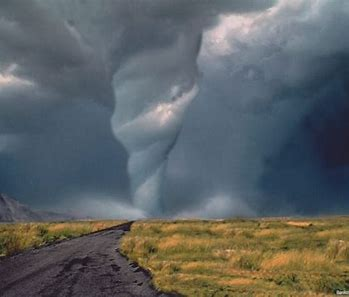 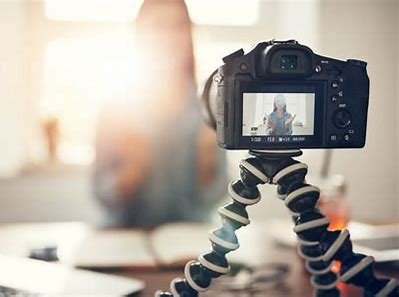 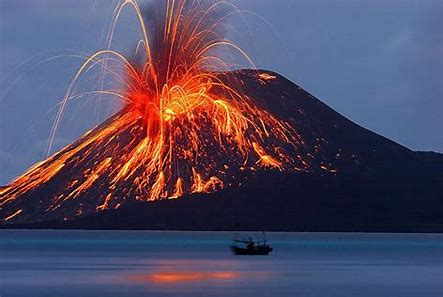 videos       tornado     volcano
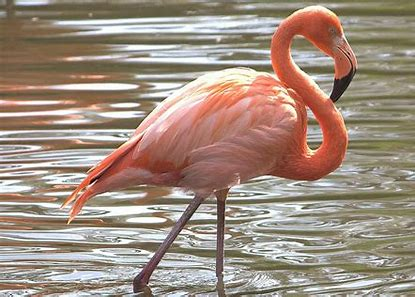 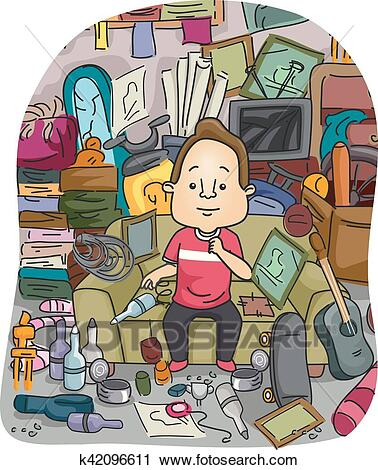 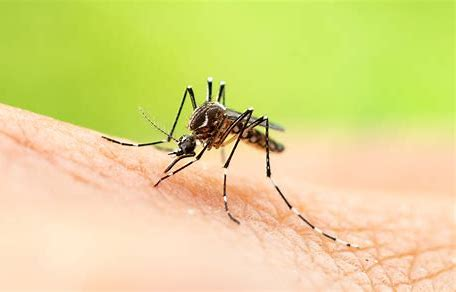 flamingo  memento   mosquito
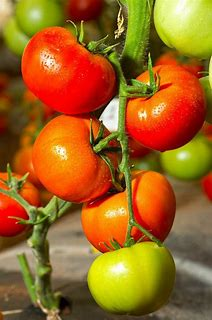 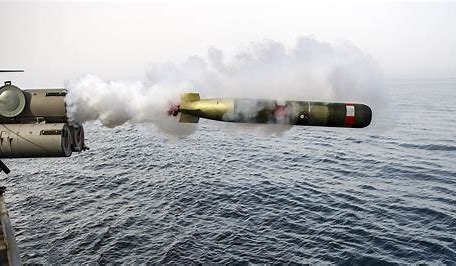 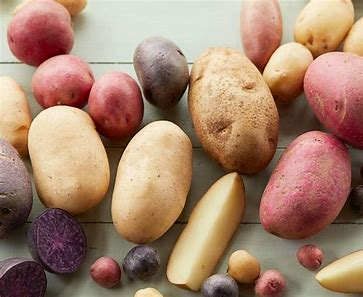 torpedoes   tomatoes  potatoes
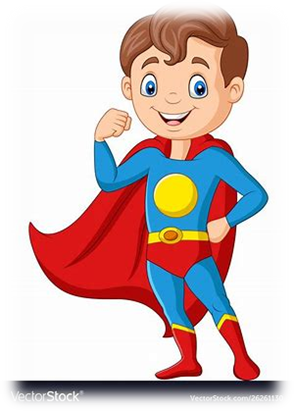 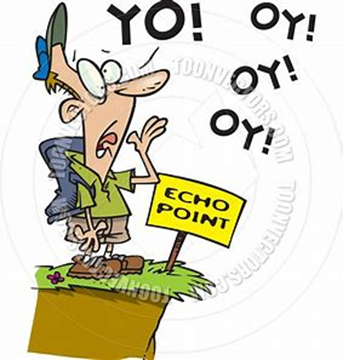 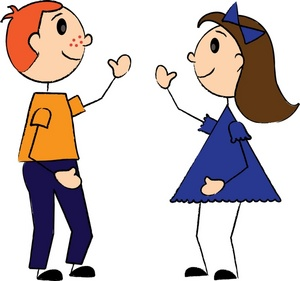 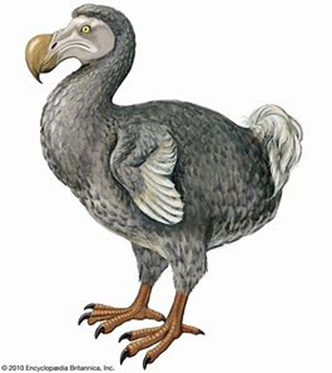 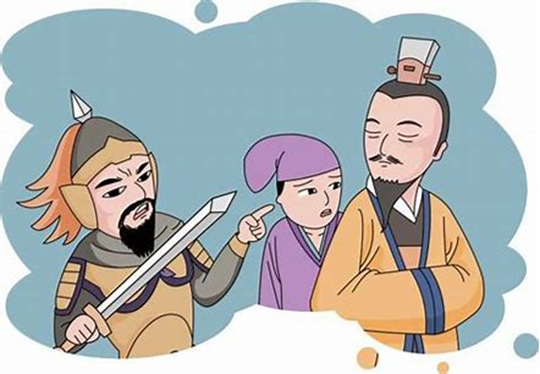 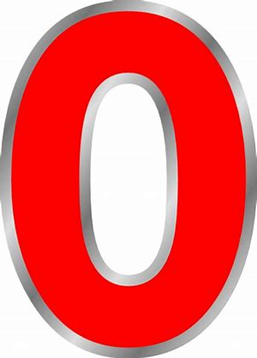 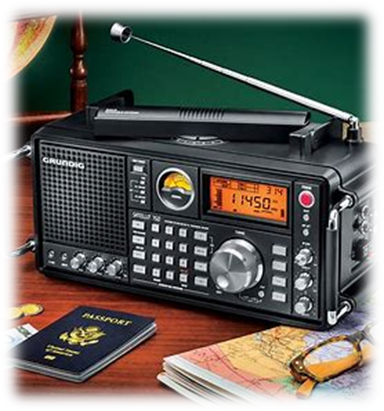 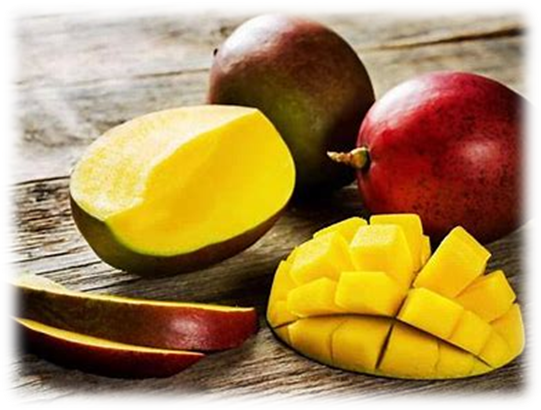 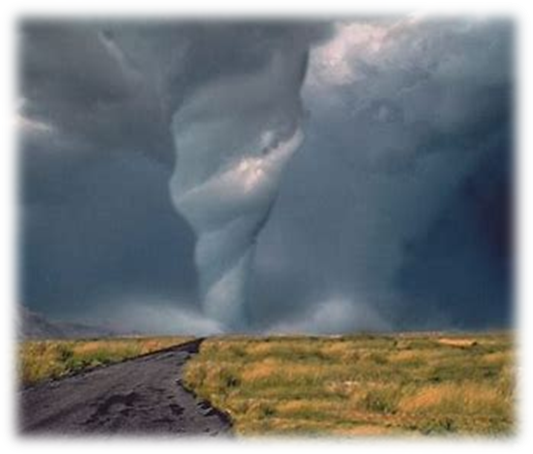 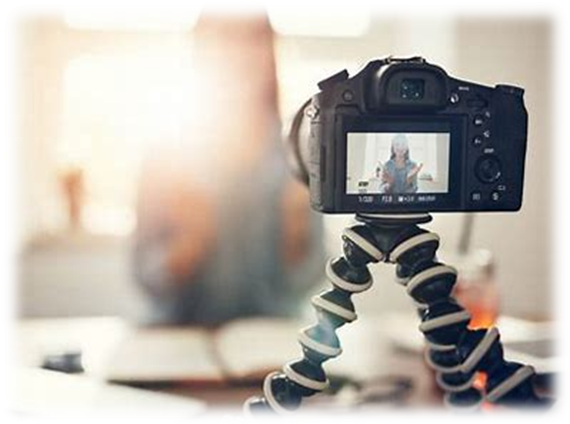 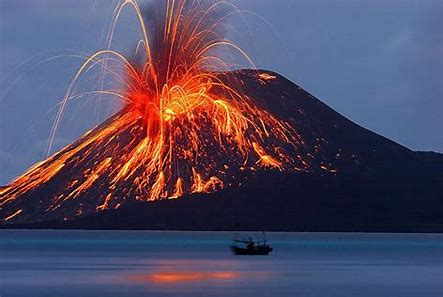 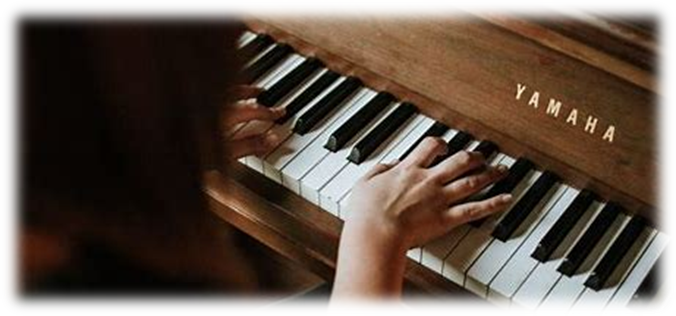 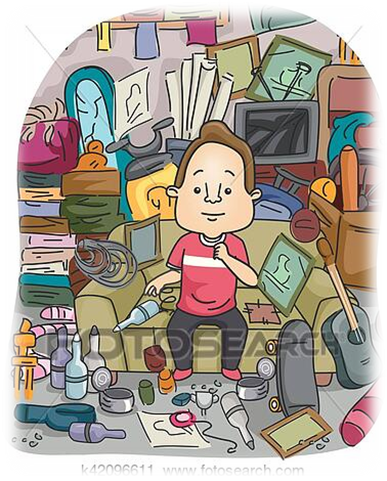 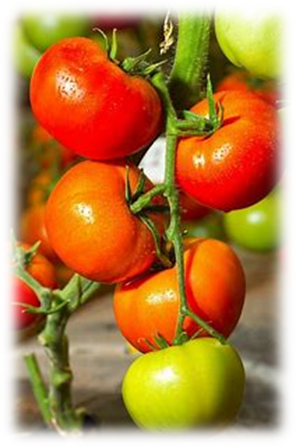 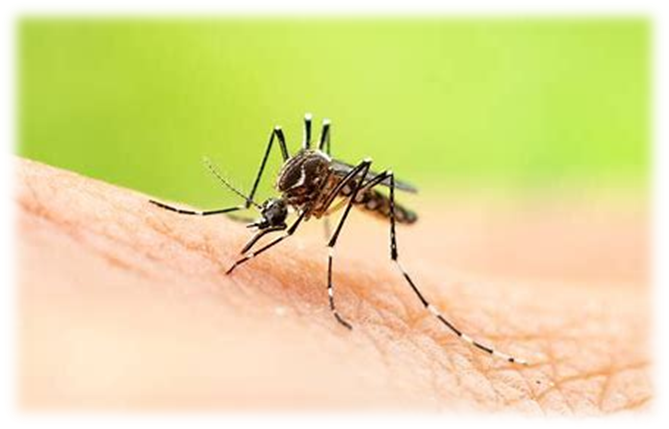 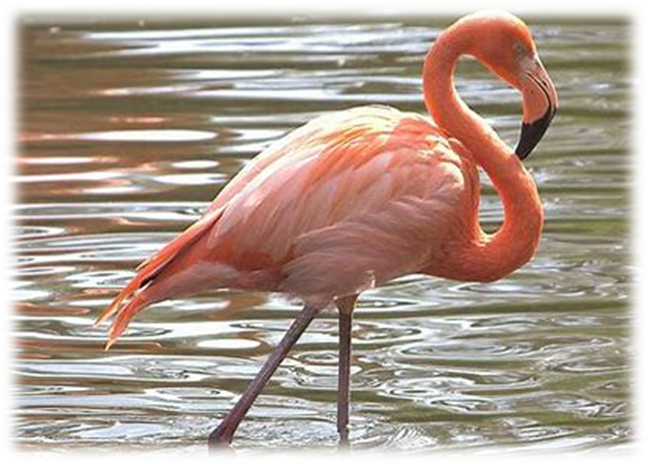 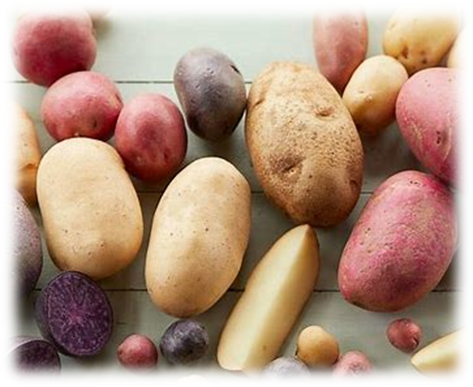 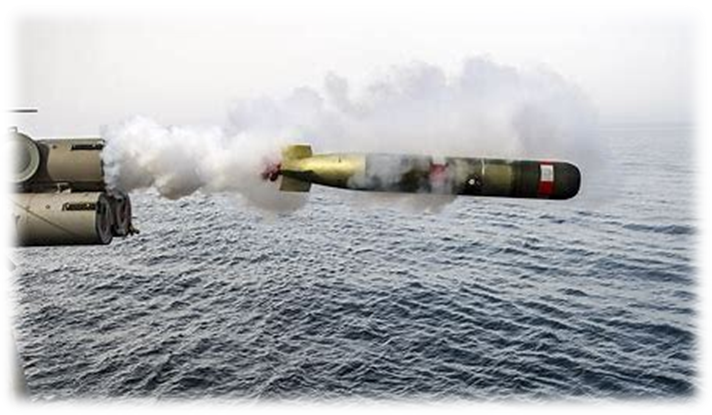 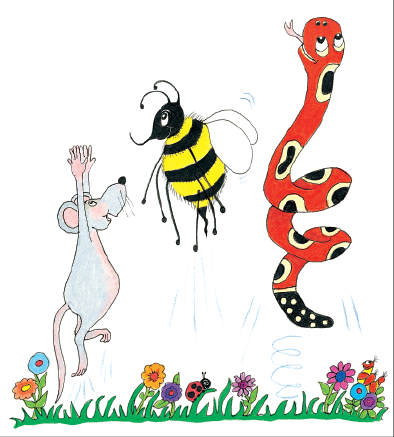 Activity page
dingoes  				dominoes


 
 buffaloes  			potatoes
 

 
 tomatoes  			volcanoes
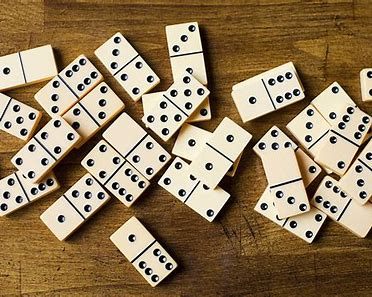 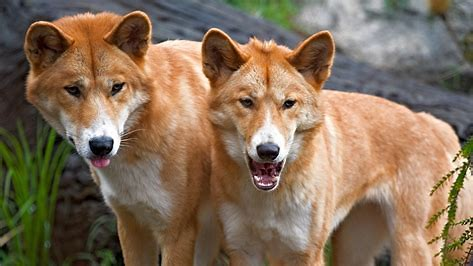 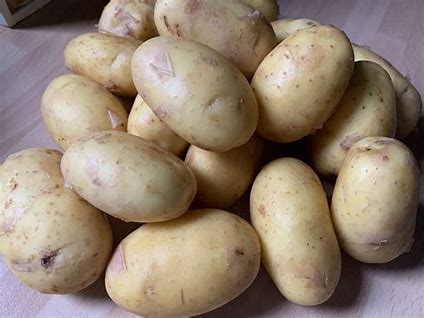 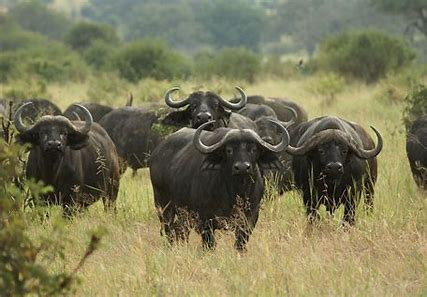 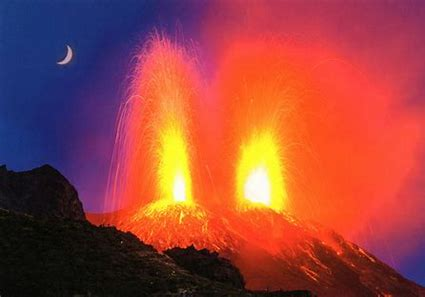 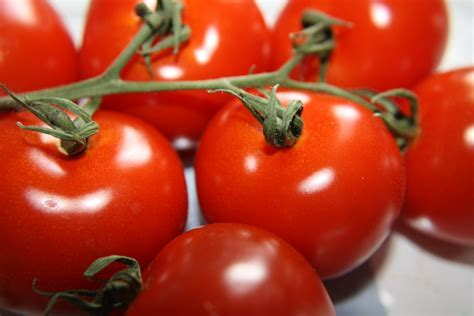 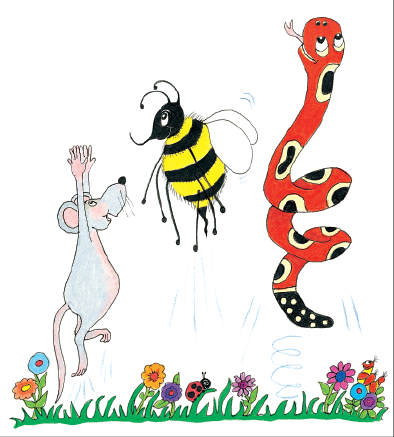 Let’s review
syllables.
disco

 photo

 mango

 torpedo

 mosquito
disco

 photo

 mango

 torpedo

 mosquito
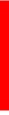 disco

 photo

 mango

 torpedo

 mosquito
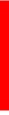 disco

 photo

 mango

 torpedo

 mosquito
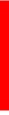 disco

 photo

 mango

 torpedo

 mosquito
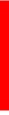 disco

 photo

 mango

 torpedo

 mosquito
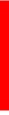 Let’s parse
sentences.
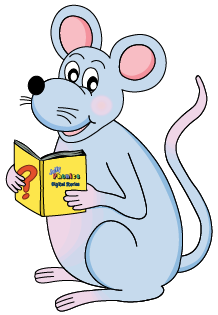 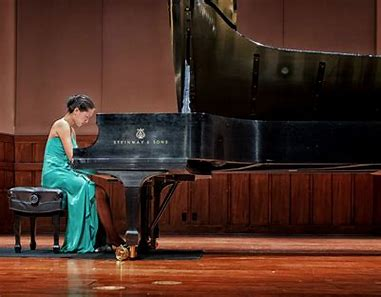 Parse these sentences.

She will be playing a piano concert.




The volcano exploded violently.
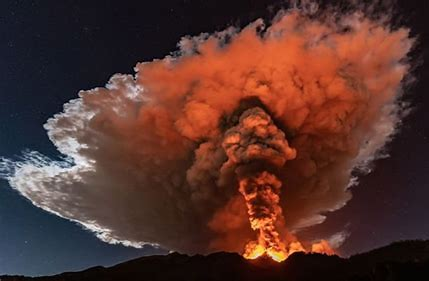 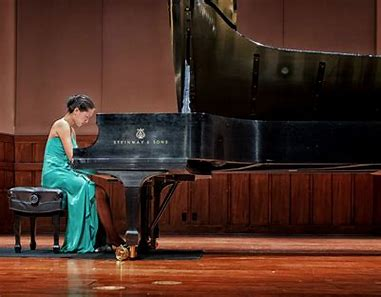 Parse these sentences.

She will be playing a piano concert.




The volcano exploded violently.
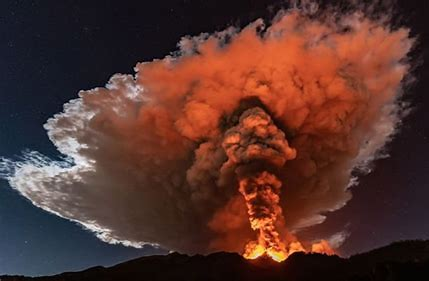 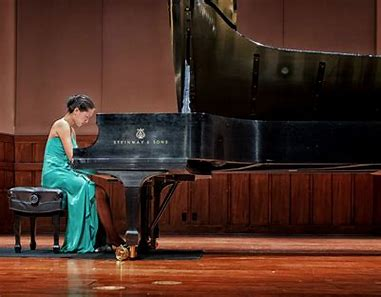 Parse these sentences.

She will be playing a piano concert.




The volcano exploded violently.
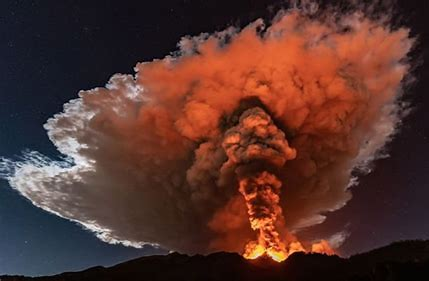 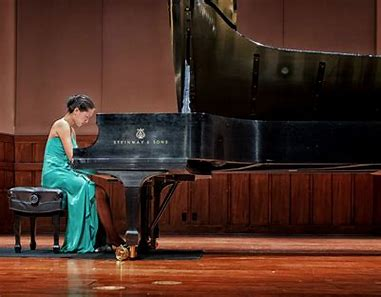 Parse these sentences.

She will be playing a piano concert.




The volcano exploded violently.
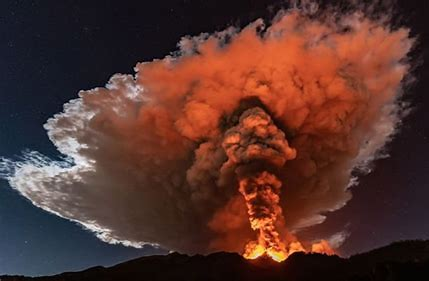 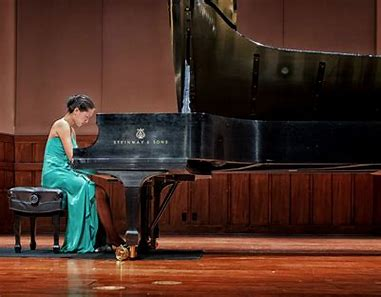 Parse these sentences.

She will be playing a piano concert.




The volcano exploded violently.
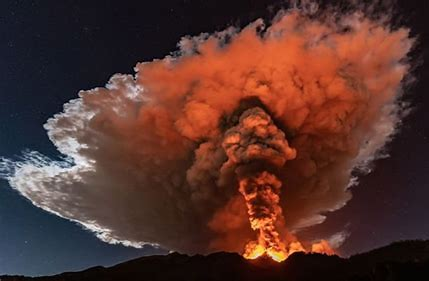 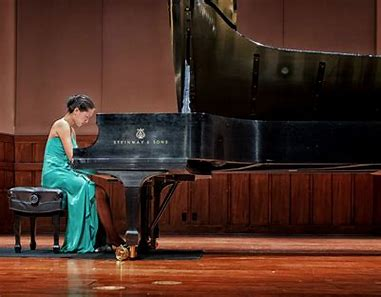 Parse these sentences.

She will be playing a piano concert.




The volcano exploded violently.
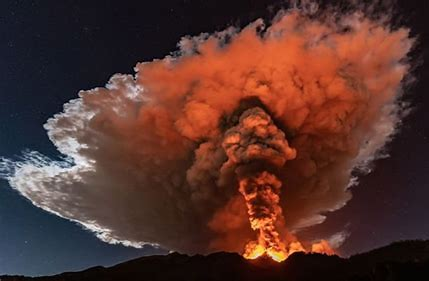 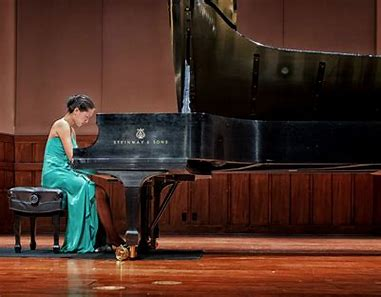 Parse these sentences.

She will be playing a piano concert.




The volcano exploded violently.
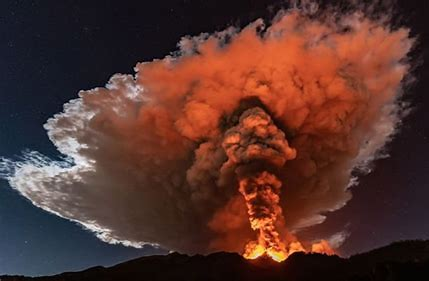 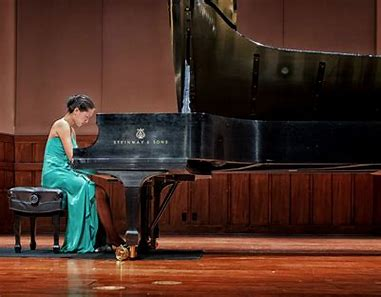 Parse these sentences.

She will be playing a piano concert.




The volcano exploded violently.
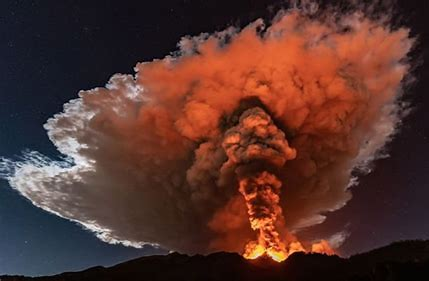 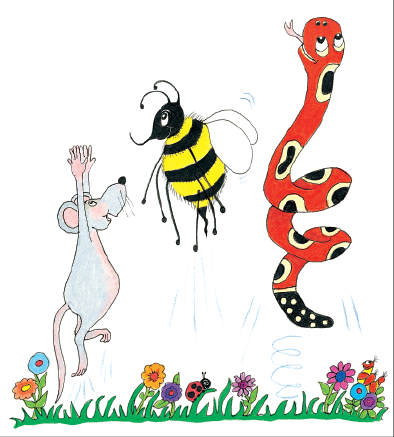 Dictation
Dictation
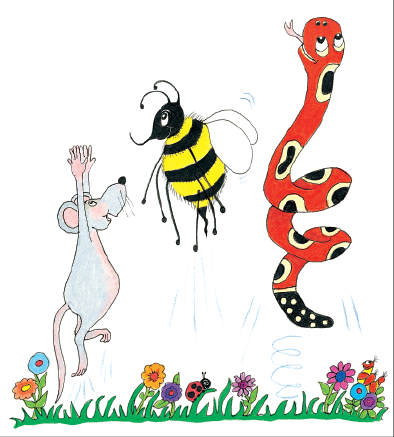 1.           


2.                                                                                                                                         


3.
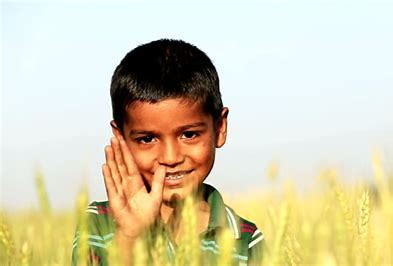 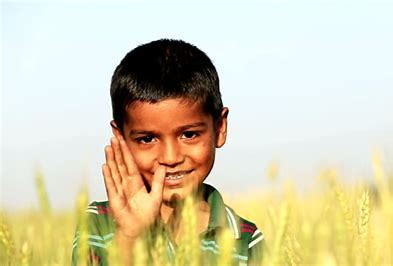 “Hello,” said the little boy.
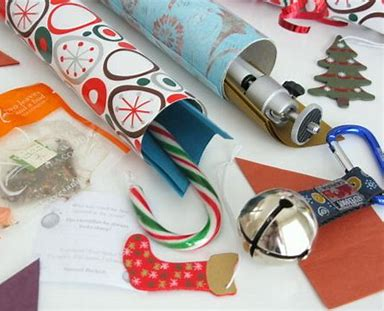 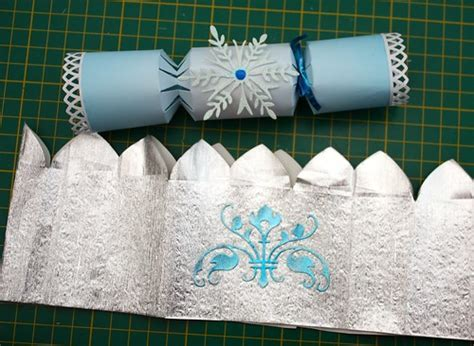 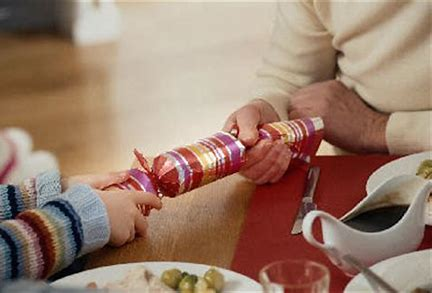 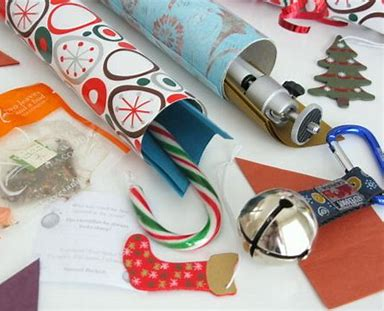 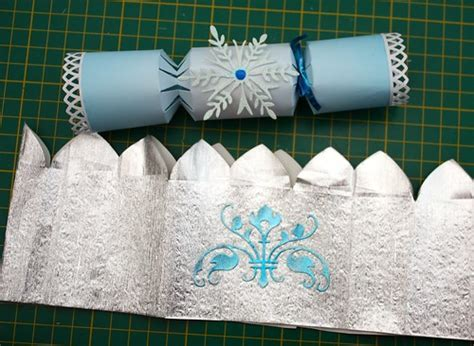 The cracker had a hat and a motto in it.
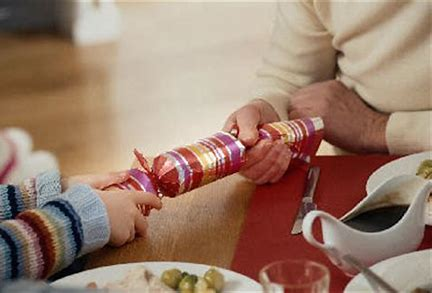 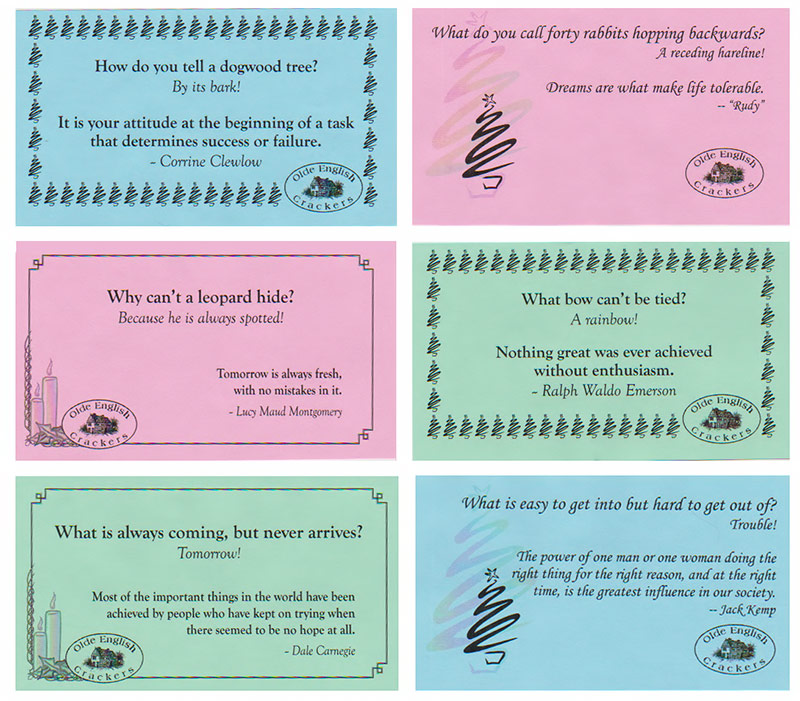 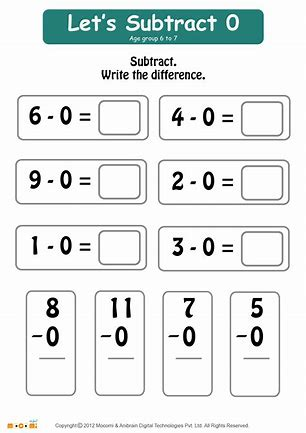 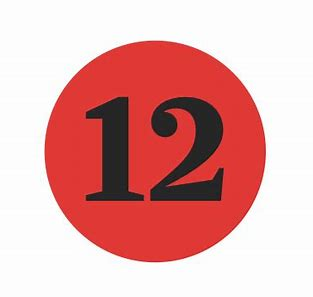 Twelve minus zero equals twelve.
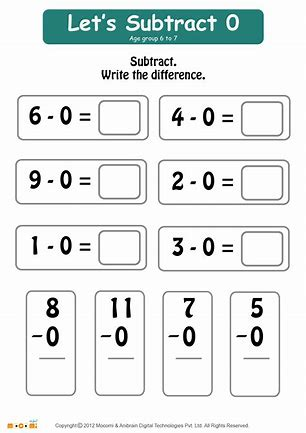 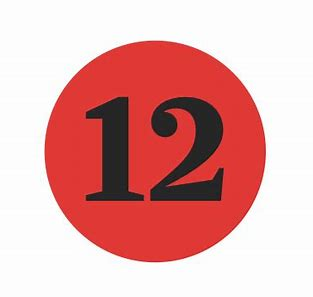 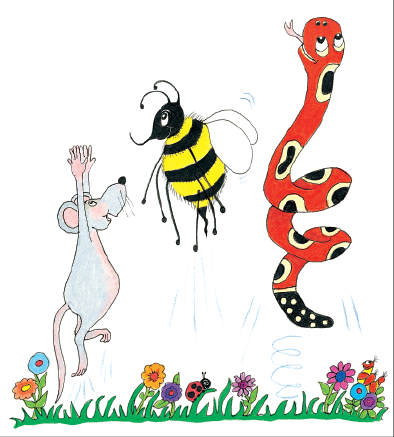 Thank you!
See you next time.